"שלח לחמך על פני המים כי ברוב הימים תמצאנו"
סיפורה של סלה קלינסקי
(קהלת י"א 1)
משה קלינסקי נולד בשנת 1864 וחי בעיר לודג' בפולין.
נפטר בישראל בשנת 1945נקבר בבית הקברות נחלת יצחק בתל אביב.
לודג'
משה קלינסקי היה חבר ועד הקהילה , חזן בעל קול יפה וניהל את בית הקברות היהודי בלודג'. דירתו הייתה סמוכה לבית הקברות.
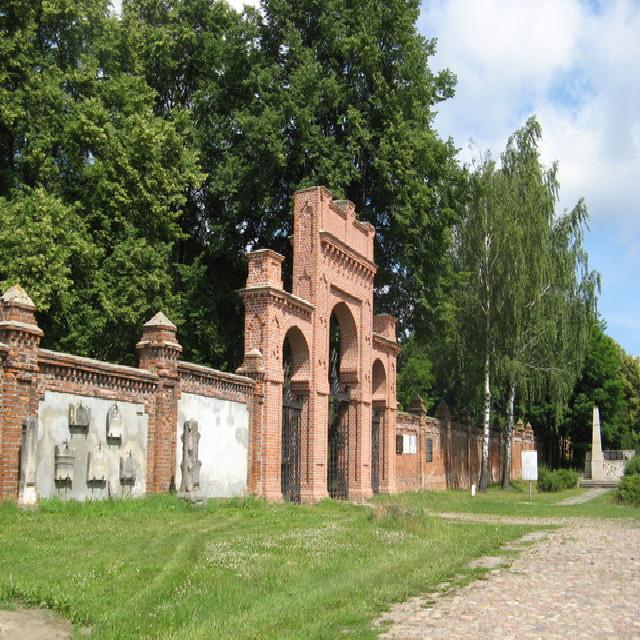 בית הקברות בלודג'
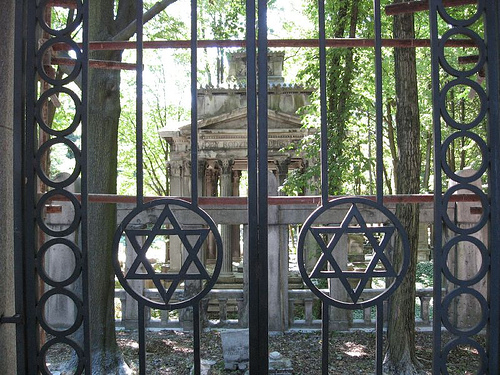 מאשתו הראשונה ,רוזה, נולדו לו עשרה ילדים.
רוזה נפטרה בי' בחשוון 1912 בהיותה בת 45
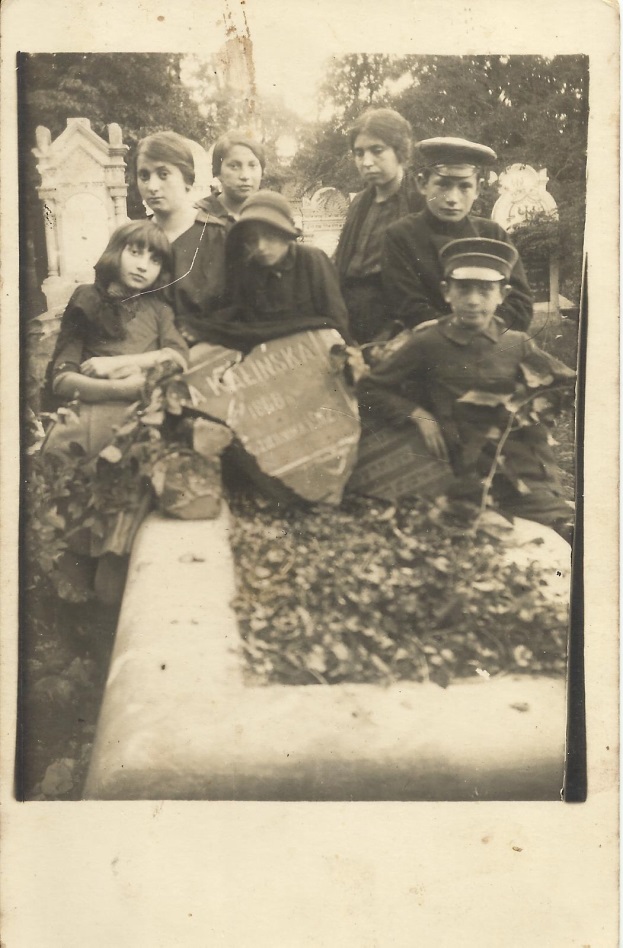 הקבר של רוזה
האחיות קלינסקי
הלה
גיניה
לולה
פולה
סלה
רינה
האחים: זאב, יוסף, אברהם ושמוליק
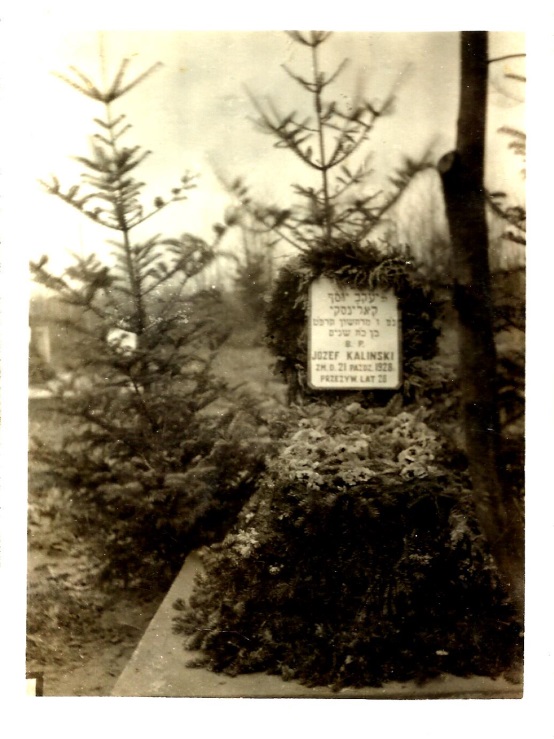 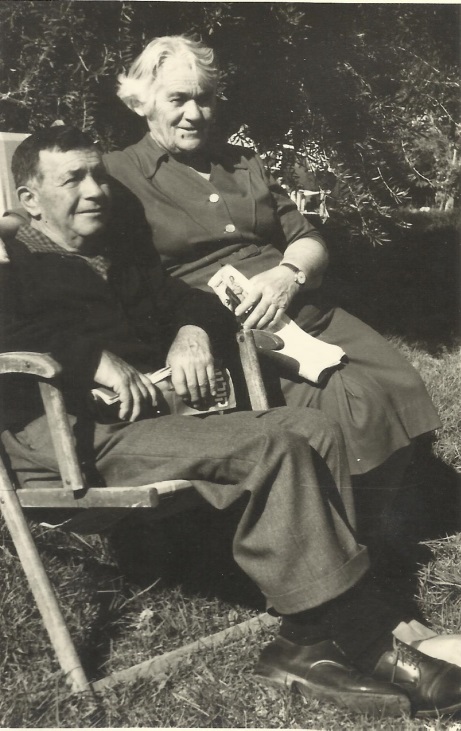 סלה ואברהם
קברו של יוסף בלודג'
זאב ורבקה
משה קלינסקי היה ציוני ומתקדם בדעותיו. בשנת 1936 עזב את אשתו השניה, יסכה, ועלה לארץ ישראל. הוא היה מבלה את הקיץ בקיבוץ גבע אצל משפחת בתו הלה בן-יהודה ובחורף היה נודד בין בנותיו סלה וגיניה.
סלה דניאלי
הלה בן יהודה
שושנה דניאלי
ורד בן יהודה
עמוס בן יהודה
דניאל דניאלי
רינה בן יהודה
סלה דניאלי
נולדה בשנת 1898. בגיל 12 התחילה לעבוד כשוליה של תופרת. כשאימה מתה ואביה התחתן עם אישה צעירה, עברה לגור עם אחיותיה  הלה וגיניה בחדר שכור בעיר לודג'.
בהיותן בנות 16-17, שכרו חדר וחיו לבד. הלה וסלה היו תופרות בגדים  וגיניה תפרה כובעים.
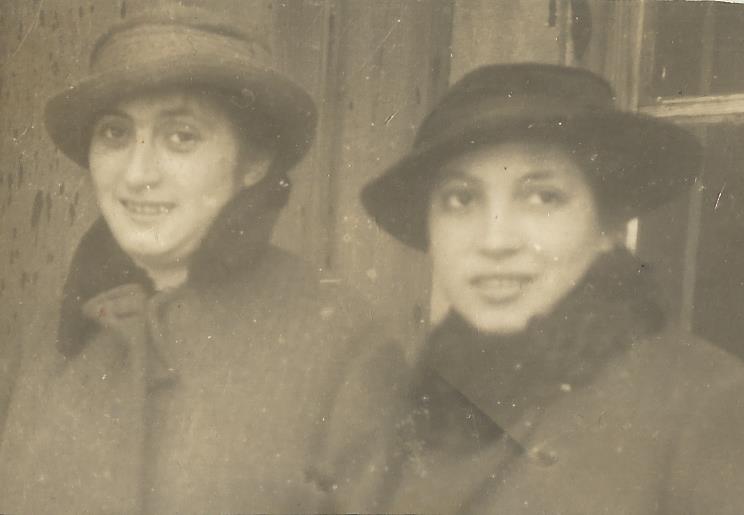 גיניה
סלה
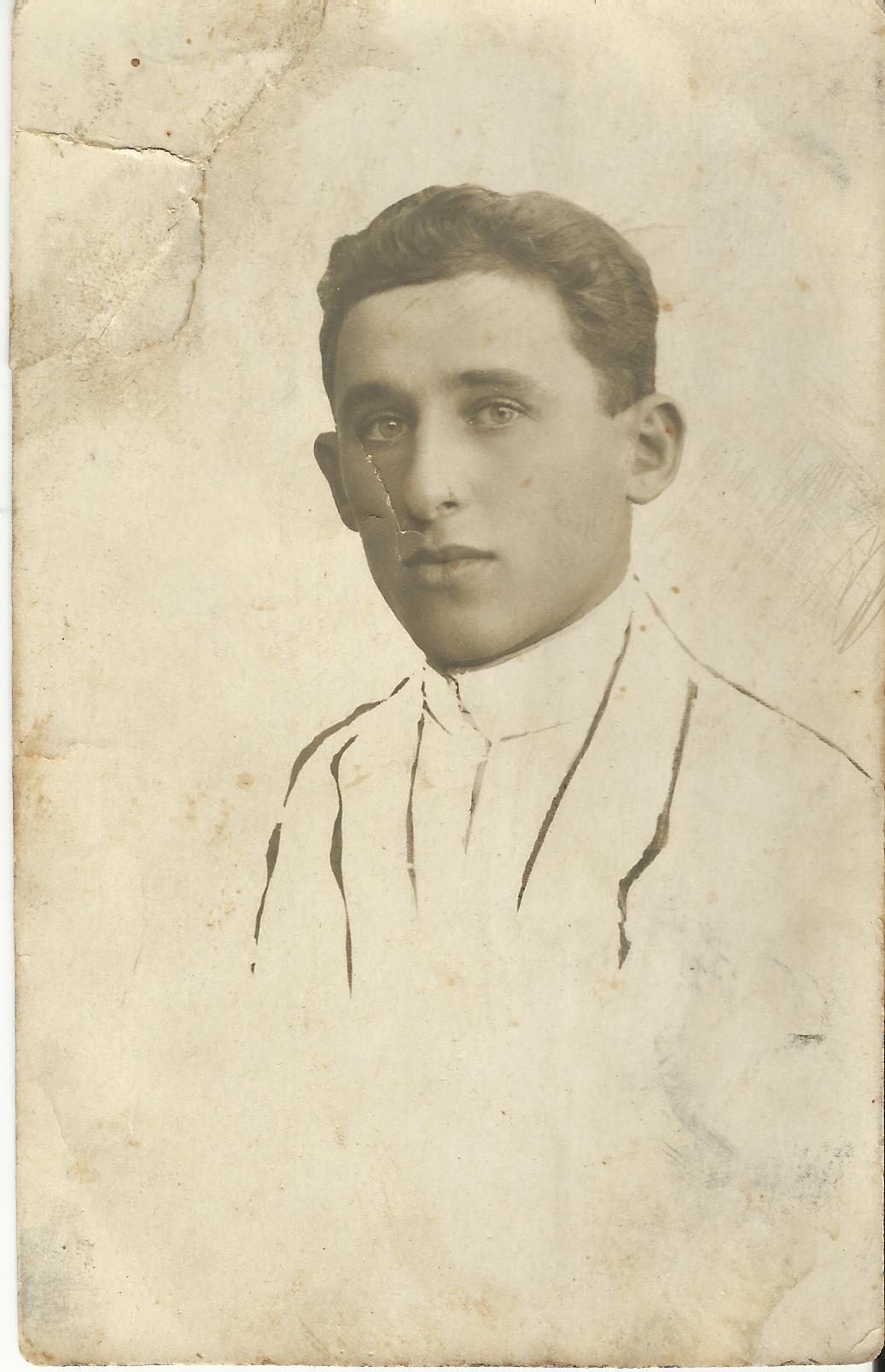 בשנת 1925, בהיותה בת 27, עלתה סלה לארץ ישראל. היא עבדה בפתח-תקווה במיון עלי טבק וגרה עם חברות. שם הכירה את יצחק דניאלי, שנולד בבסרביה והיה בחור יפה, שקט וביישן.
הם נישאו ב-31.5.1925 , גרו בתל אביב  בחדר אחד בצריף עם כמה משפחות. היה מטבח משותף לכולם ושירותים בחצר. יצחק המשיך לעבוד בפרדסים וסלה עבדה כתופרת.
סלה ויצחק עם ילדיהם
ב-30.1.26 נולדה ליצחק וסלה בתם הבכורה שושנה. ב- 21.4.28 נולד דניאל (דניק).
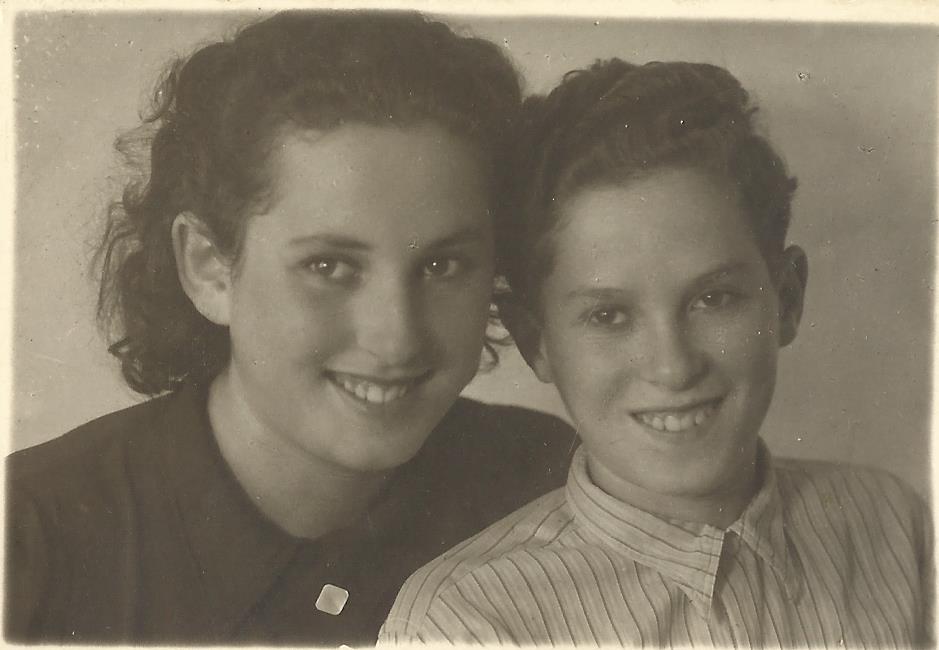 בשנת 1932 נסעה סלה עם ילדיה ,שושנה ודניק לביקור בלודג'
כשהייתה שושנה בת כמה חודשים, קיבל יצחק עבודה כעגלון, מחלק נפט בחברת הדלק "של".
מצבם הכלכלי היה תמיד קשה. סלה נאלצה לעבוד בבתים אחרים ככובסת, מבשלת, תופרת. אך תמיד כשחזרו הילדים מהגן ומבית-הספר כבר הייתה בבית.
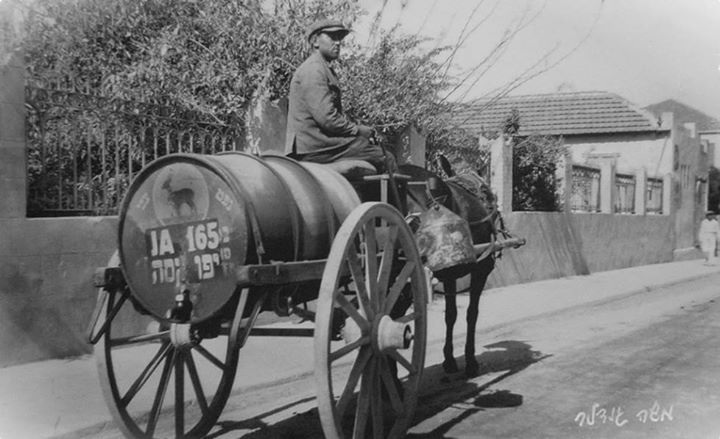 כשהייתה סלה ילדה, עוד בפולין, היו לאחותה פולה ולבעלה אברהם גאלין שכנים עניים מאד, משפחת בז'ז'ינסקי. לילדים לא היה מה לאכול ובגד ללבוש. הם היו חכמים ואינטליגנטים והתביישו בעניים. מידי בוקר, כשמשפחת קלינסקי הייתה מקבלת סל עם לחמניות, הייתה סלה "גונבת" לחמניות ומביאה להם.
פןלה ואברהם גאלין בחווה החקלאית שלהם
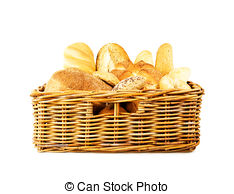 לימים, אחד מבני משפחת בז'ז'ינסקי היגר לברזיל והתעשר שם. כשביקר בארץ ישראל וראה את מצבם של סלה ויצחק, זכר לה חסד העבר ושלח ליצחק מתנה, מכונית דודג' שחורה.
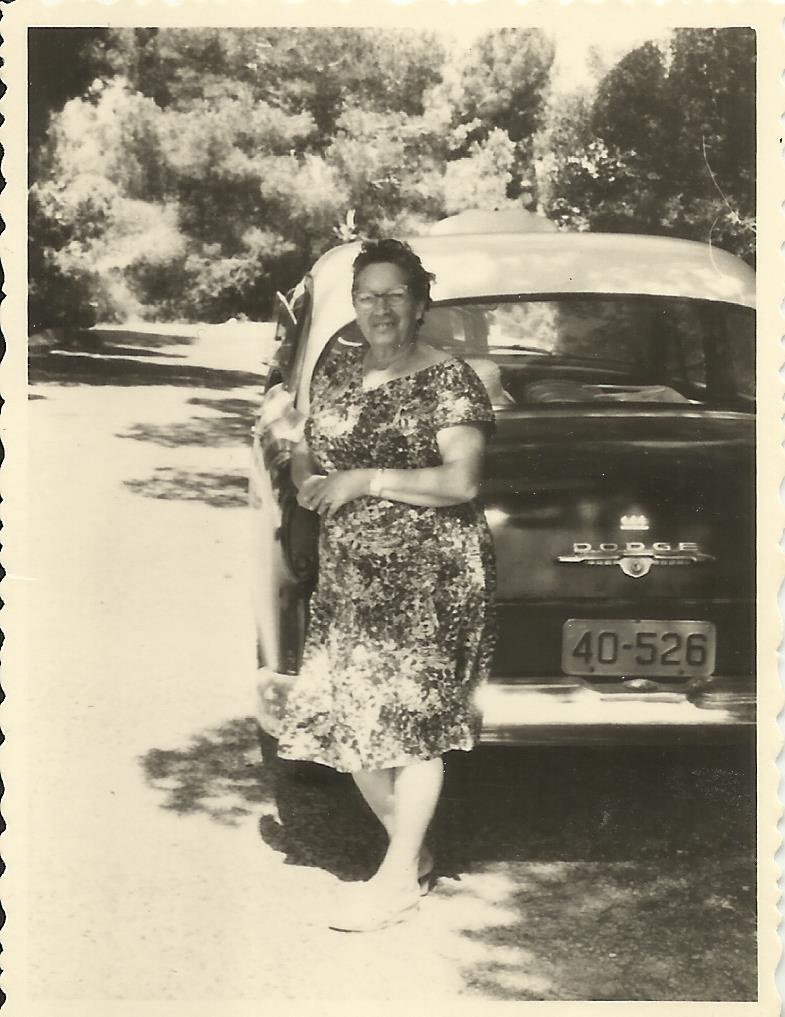 מתחילת שנות ה-50 עבד יצחק בחברת המוניות "קופל" עם המכונית שקיבל.
שנים רבות עבד בחברת מוניות "ח"ן" בשדרות ח"ן בתל-אביב. היה עובד עד שעות הצהרים ובא לנוח... בשבתות לא עבד ולא השכיר את המונית. לא התאמץ יותר מדי...
סבא יצחק נפטר בכ"ב אדר תשמ"א. הוא קבור בקרית שאול, גוש 4, אזור 3, שורה 5 קבר 11.
שושנה נישאה ליעקב מרינברג ונולדו להם שלש בנות: רחל'ה, נגה וטלי.
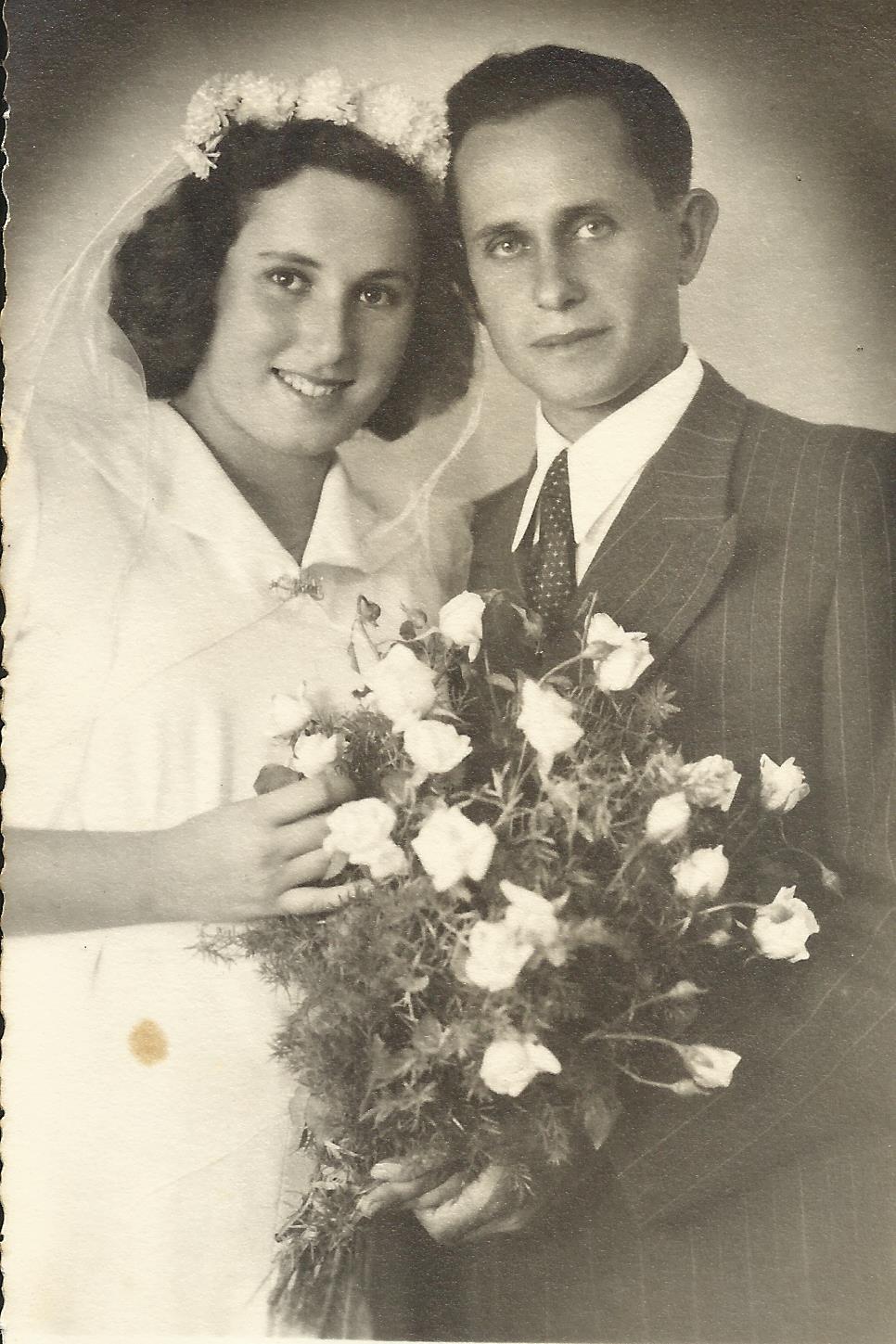 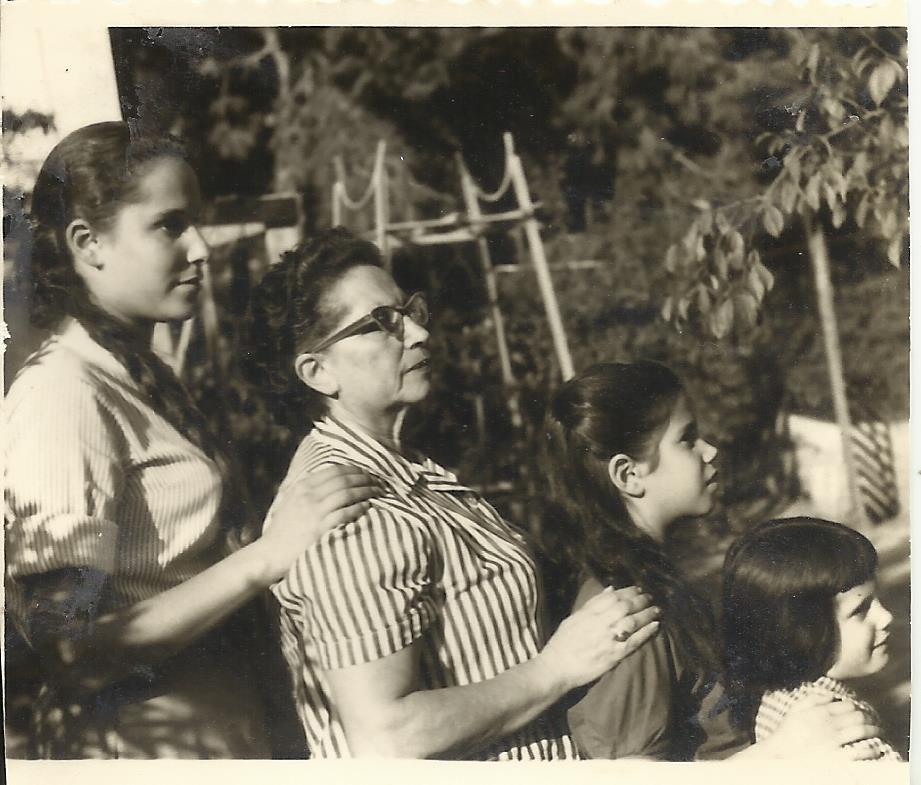 דניק נישא לצופיה לבית גליקמן ונולדו להם ארבעה ילדים: ענת, רוביק, איל ויובל.
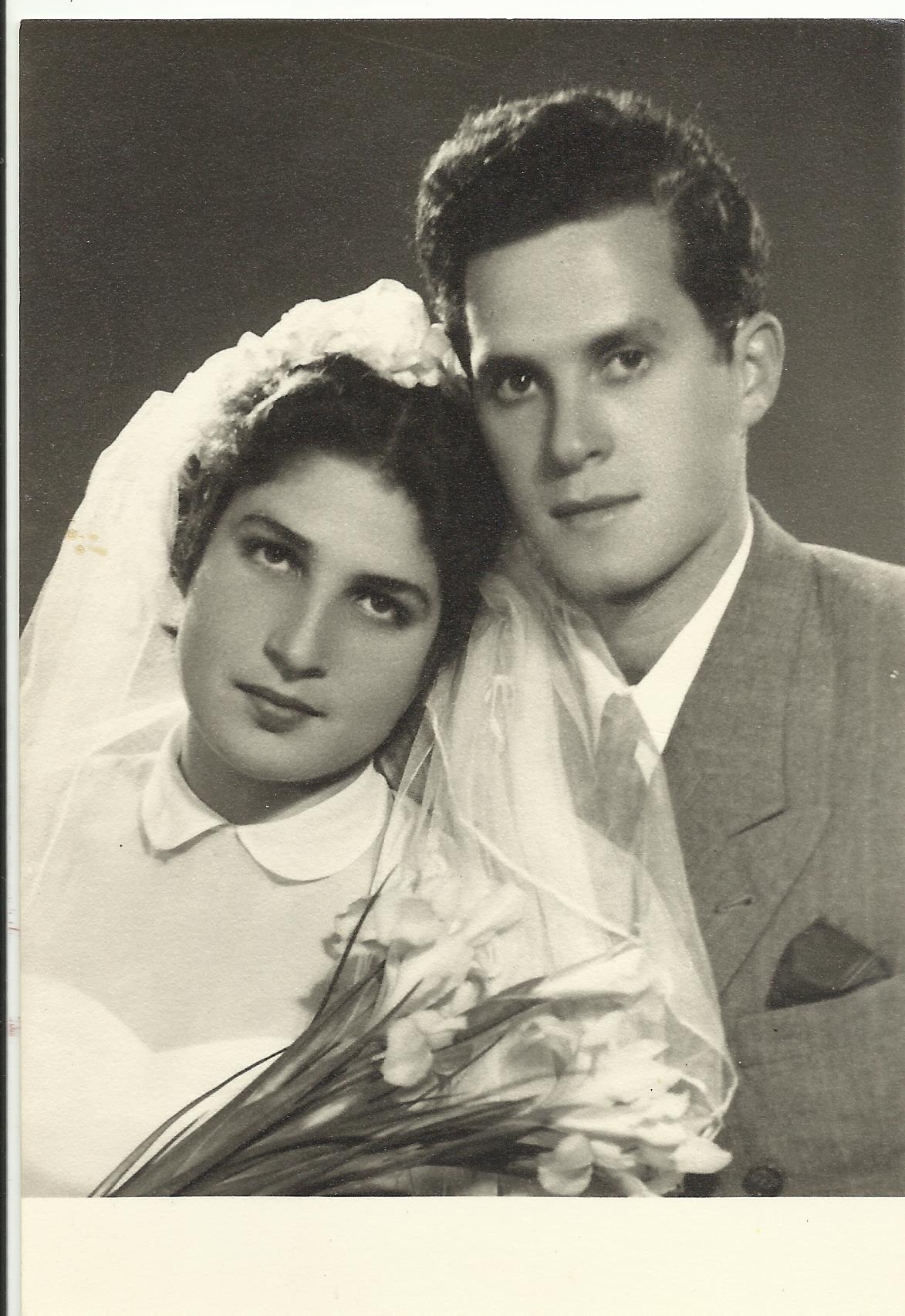 המשפחה המורחבת 1958
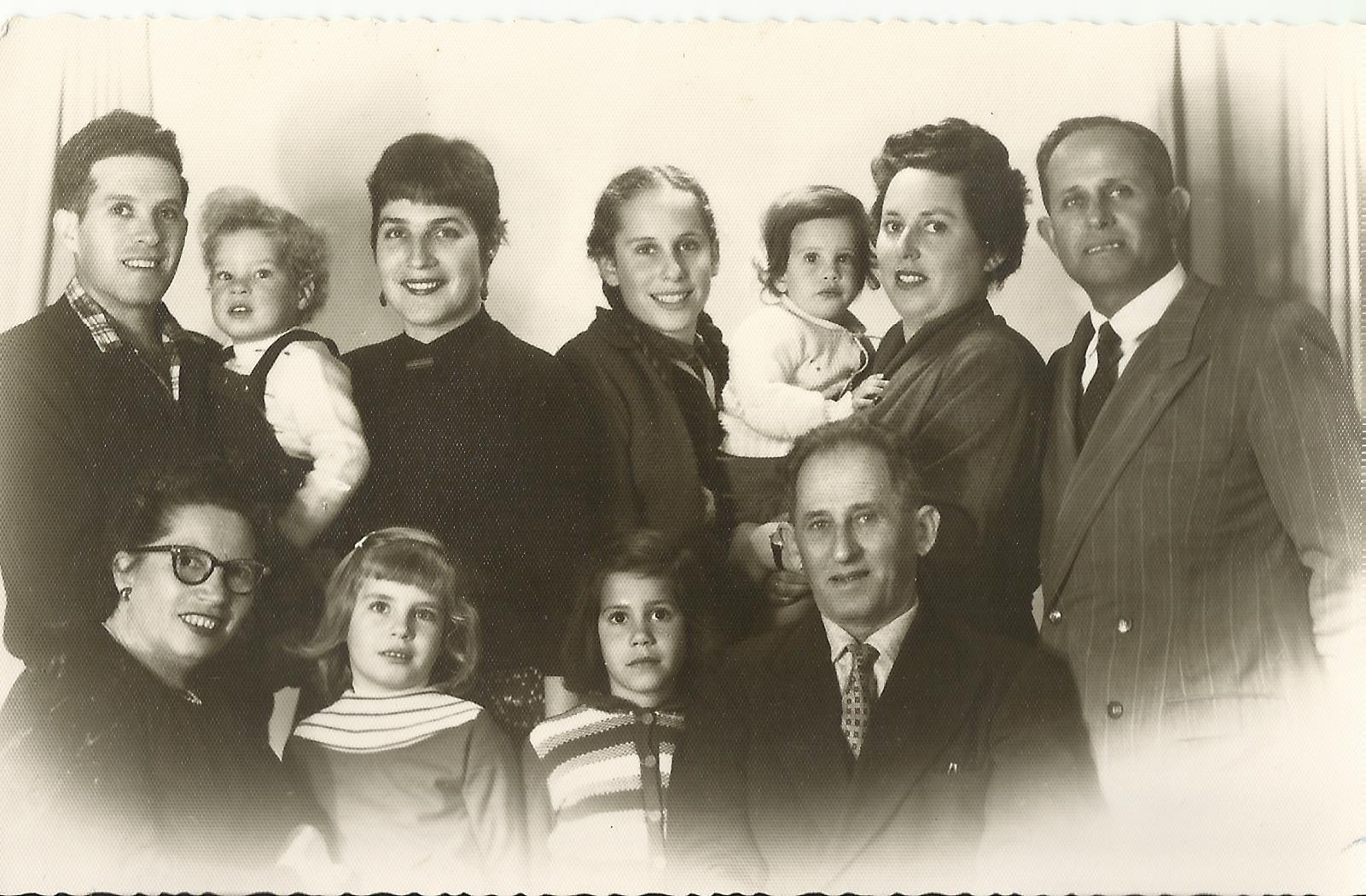 שלושה דורות: סלה דניאלי, שושנה מרינברג, רחל'ה, נגה וטלי
1961
בנות מצווה
סלה ושושנה 1938
שושנה ונגה 1964
נגה ותאיר 1989
תאיר ולירי 2017
הקשר הרב דורי
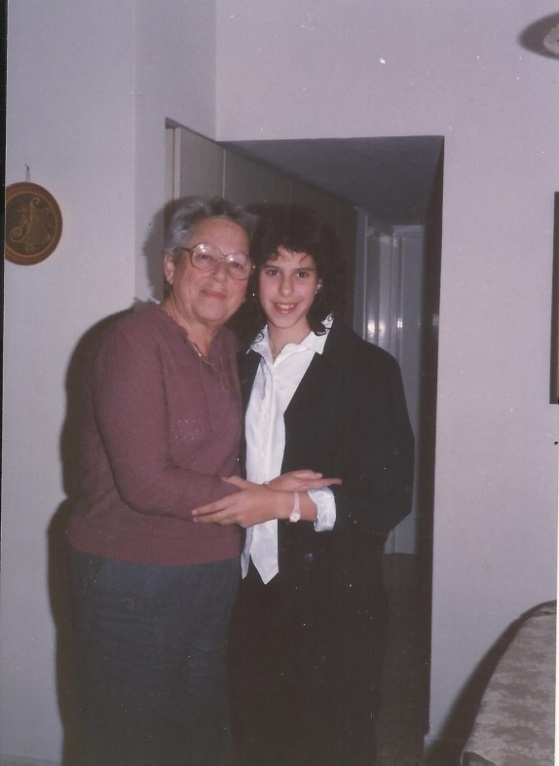 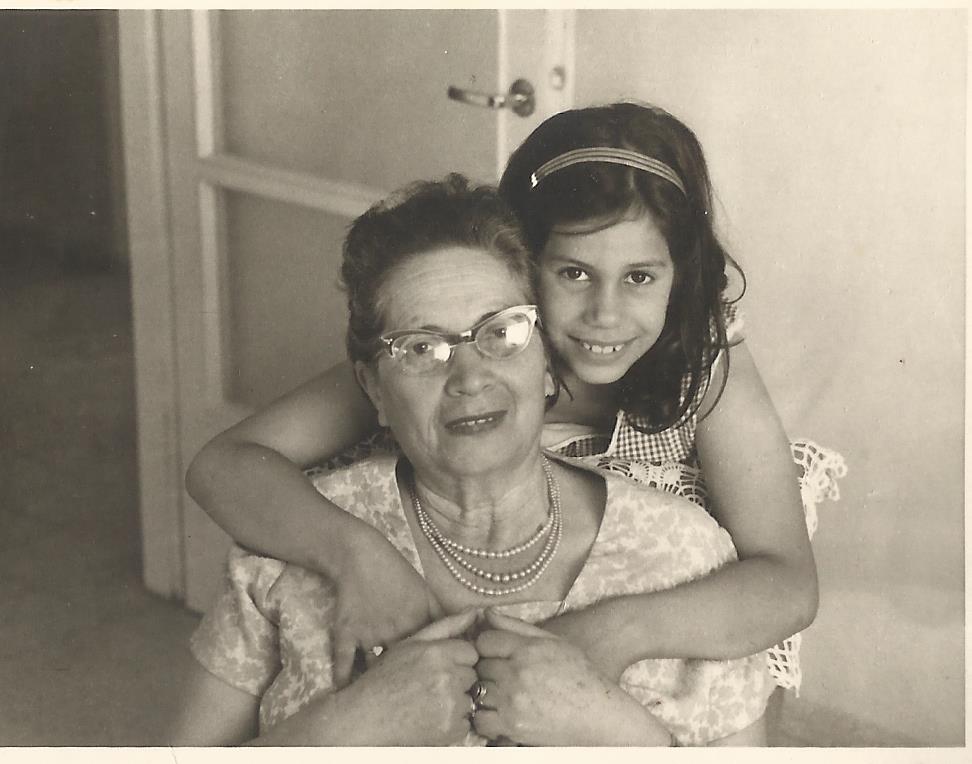 לירי וסבתא נגה
נגה וסבתא סלה
תאיר וסבתא שושנה